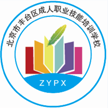 北京市丰台区成人职业技能培训学校
中级经济师
经济基础知识
求实创新  自强不息
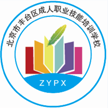 北京市丰台区成人职业技能培训学校
四、会计要素确认和计量基本原则
会计要素确认和计量基本原则包括：权责发生制原则;配比原则;历史成本原则;划分收益性支出与资本性支出原则。
五、会计基本前提
会计基本前提包括：会计主体、持续经营、会计分期、货币计量。
六、会计信息质量要求
《企业会计准则》对企业提供的会计信息的质量要求包括：可靠性、相关性、清晰性、可比性、实质重于形式、重要性、谨慎性和及时性。
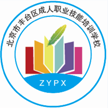 北京市丰台区成人职业技能培训学校
七、会计法规
我国现行会计法规体系以《中华人民共和国会计法》为核心，以会计准则、财务规则和会计制度为主要内容。
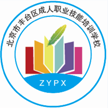 北京市丰台区成人职业技能培训学校
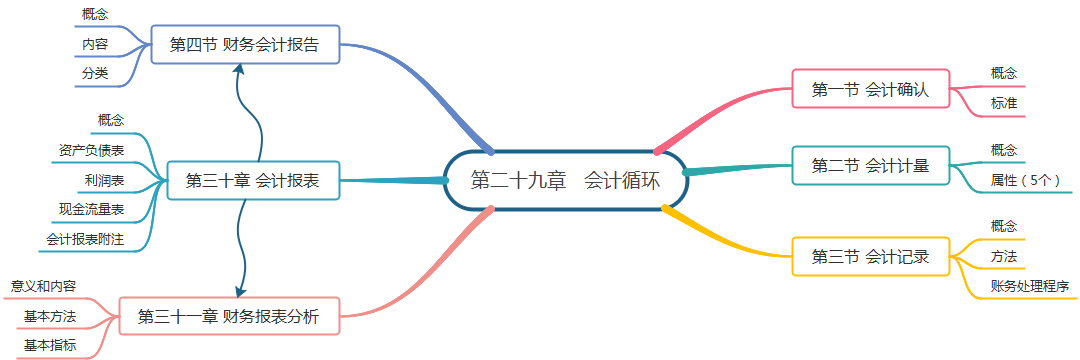 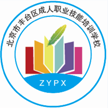 北京市丰台区成人职业技能培训学校
第二十九章 会计循环
一、会计确认
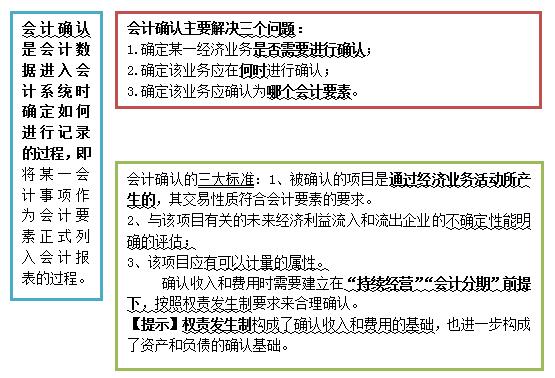 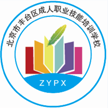 北京市丰台区成人职业技能培训学校
二、会计计量
1、会计计量的概念
计量问题是会计的核心问题。
会计计量是指为了在会计报表中确认和计量有关会计要素的实际状况而确定其货币金额的过程。
2、会计计量的属性
会计计量由计量单位和计量属性两个方面构成。会计计量单位主要是以货币为主导的计量单位，同时为了管理的需要辅之以各种实物量度。
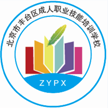 北京市丰台区成人职业技能培训学校
（1）历史成本
（2）重置成本
（3）可变现净值
（4）现值
（5）公允价值
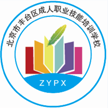 北京市丰台区成人职业技能培训学校
三、会计记录
1、会计记录的概念
会计记录是通过账户、会计凭证和账簿等载体，运用复式记账等手段，对确认和计量的结果进行记录，为编制财务会计报告积累数据的过程。
2、会计记录的方法
会计记录的方法主要包括：设置账户、复式记账、填制和审核凭证、登记账簿。
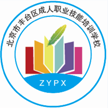 北京市丰台区成人职业技能培训学校
（1）设置账户
账户是指根据会计科目设置的，
以会计科目为名称，具有一定格
式和结构，用来分类反映会计要
素各项目增减变动情况和活动的
载体。
账户的结构及登记规则
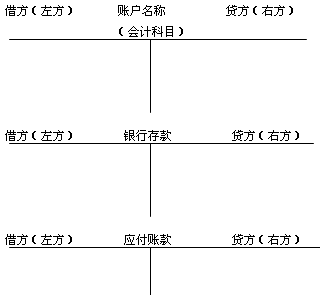 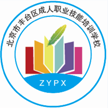 北京市丰台区成人职业技能培训学校
课堂练习题：
【多选题】在借贷记账法下，经济业务发生时借方登记增加额的账户有(   )。
　　A.负债类账户
　　B.收入类账户
　　C.资产类账户
　　D.所有者权益类账户
　　E.费用类账户
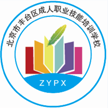 北京市丰台区成人职业技能培训学校
（2）复式记账
复式记账，是对每一项经济业务都要以相等的金额，同时计入两个或两个以上的有关账户的一种记账方法。主要的复式记账法有借贷记账法、收付记账法和增减记账法，其中借贷记账法是一种被普遍接受并广泛使用的记账方法。
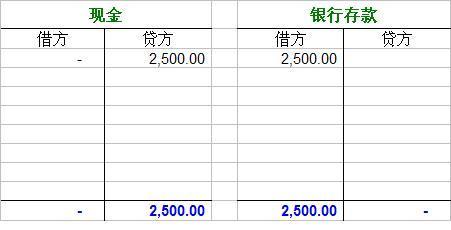 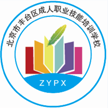 北京市丰台区成人职业技能培训学校
熟悉借贷记账法的记账规则： 有借必有贷，借贷必相等。
　　熟悉试算平衡：试算平衡一般是采用发生额平衡的方法，也可以采用余额平衡的方法，要求都是借贷平衡。即：
　　全部账户本期借方发生额合计 = 全部账户本期贷方发生额合计
　　全部账户借方期初余额合计 = 全部账户贷方期初余额合计
　　全部账户借方期末余额合计 = 全部账户贷方期末余额合计
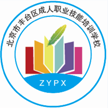 北京市丰台区成人职业技能培训学校
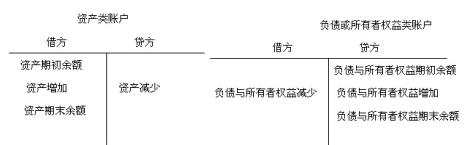 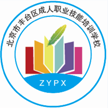 北京市丰台区成人职业技能培训学校
（3）填制和审核凭证，是会计工作的开始。会计凭证按其填制程序和用途可以分为原始凭证和记账凭证两类。
　　记账凭证是根据原始凭证填制的。记账凭证作为登记账簿直接依据的会计凭证。会计分录是通过填制记账凭证来完成的。
（4）登记账簿，设置和登记账簿是会计工作得以开展的基础环节，是联结会计凭证与财务会计报告的中间环节。
　　按照账簿的用途分类，账簿可分为序时账簿、分类账簿、备查账簿。登记账簿应做到账证相符、账账相符、账实相符、账表相符，对账工作至少每年进行一次。
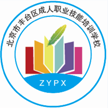 北京市丰台区成人职业技能培训学校
3、账务处理程序
账务处理程序，也称会计核算组织程序，是指对会计数据的记录、归类、汇总、报告的步骤和方法。即从原始凭证的整理、汇总，记账凭证的填制、汇总，日记账、明细分类账的登记，到会计报表的编制的步骤和方法。
账务处理程序的基本模式：原始凭证——记账凭证——会计账簿——会计报表。
我国账务处理程序有五种：记账凭证账务处理程序、汇总记账凭证账务处理程序、科目汇总表账务处理程序、多栏式日记账账务处理程序、日记总账账务处理程序。
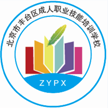 北京市丰台区成人职业技能培训学校
四、财务会计报告
1、财务会计报告的概念
企业对外提供的反映企业在某一特定日期财务状况和某一会计期间经营成果、现金流量等会计信息的文件。
 2、财务会计报告的内容
会计报告包括会计报表、会计报表附注和其他应当在会计报告中披露的相关信息和资料。会计报表至少应当包括资产负债表、利润表、现金流量表等报表。小企业编制的会计报表可以不包括现金流量表。
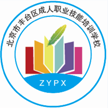 北京市丰台区成人职业技能培训学校
3、会计报表的分类
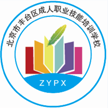 北京市丰台区成人职业技能培训学校
第三十章  会计报表
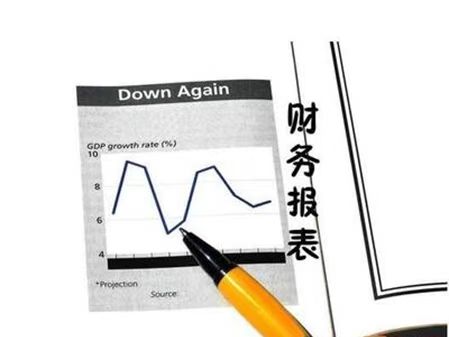 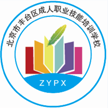 北京市丰台区成人职业技能培训学校
一、会计报表的概念
1、会计报表的概念
会计报表是以日常账簿资料为主要依据编制的，总括反映企业财务状况、经营成果和现金流量等会计信息的书面文件。它既是会计核算环节的最后一个环节，也是会计循环过程的终点。
2、会计报表的目标和作用
向会计报表使用者提供与企业财务状况、经营成果和现金流量等有关的会计信息;
反映企业管理层受托责任的履行情况，有助于会计报表使用者作出经济决策。
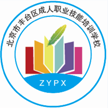 北京市丰台区成人职业技能培训学校
3、会计报表的编制要求
（1）会计报表是根据日常的会计账簿记录及其他有关资料编制
（2）会计报表的编制应当符合会计法和国家统一会计制度关于会计报表的编制要求、提供对象和提供期限的规定;
（3）企业编制的会计报表应当真实可靠、全面完整、编报及时、便于理解。
4、会计报表编制前的准备工作
（1）全面财产清查。
（2）检查会计事项的处理结果。
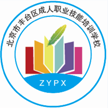 北京市丰台区成人职业技能培训学校
二、主要会计报表
1、资产负债表
2、利润表
3、现金流量表
掌握概念、作用、格式与内容
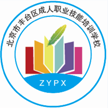 北京市丰台区成人职业技能培训学校
三、会计报表附注
1、概念：财务报表附注：对在资产负债表、利润表、现金流量表和所有者权益变动表等报表中列示项目的文字描述或明细资料，以及对未能在这些报表中列示项目的说明等。
2、作用：
增进会计信息的可理解性，突出会计信息的重要性，提高会计信息的可比性，而且还可以反映作为整个会计报表组成部分的非数量信息以及其他比报表本身更为详细的信息。
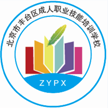 北京市丰台区成人职业技能培训学校
第三十一章  财务报表分析
理解会计报表分析的内容，掌握会计报
表分析的基本方法，辨别会计报表分析
中反映偿债能力、营运能力和盈利能力
的主要指标的计算方法。
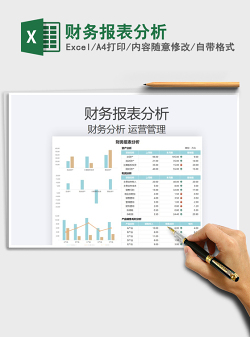 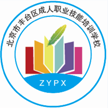 北京市丰台区成人职业技能培训学校
一、财务报表分析的概念及内容（是什么的问题）
1、概念：财务报表分析简称财务分析，是通过收集、整理企业财务会计报告中的有关数据，并结合其他有关的补充信息，对去也的财务状况、经营成果和现金流量情况进行综合比较，并通过财务指标的高低评价企业的偿债能力、盈利能力、营运能力和发展能力，为企业投资者、债权人和其他利益关系人提供管理决策的依据。
2、内容：三项
（1）偿债能力分析  （2）营运能力分析  （3）盈利能力分析
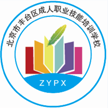 北京市丰台区成人职业技能培训学校
二、财务报表分析的意义（为什么的问题）
1、可以正确评价企业的财务状况、经营成果和现金流量情况，揭示企业经营活动中存在的矛盾和问题，为改善经营管理提供方向和线索；
2、可以预测企业未来的报酬和风险，检查企业预算完成情况，考核经营管理人员的业绩，为建立健全合理的激励机制提供帮助。
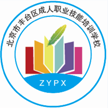 北京市丰台区成人职业技能培训学校
三、财务报表分析的方法（怎么办的问题）
财务报表分析常用的方法包括：比率分析法、比较分析法、趋势分析法。
1、比率分析法
比率分析法是指将会计报表及有关资料中两项彼此相关联的项目加以比较，通过计算关联项目的比率，揭示企业财务状况、经营成果和现金流量情况，确定经济活动变动程度的一种分析方法。
在比率分析中常用的财务比率有：相关比率、结构比率、效率比率
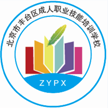 北京市丰台区成人职业技能培训学校
相关比率：它是以同一时期会计报表及有关资料中某个项目和与其相关又不同的项目加以比较所得的相关数值的比率，用于反映有关经济活动的相互关系。
结构比率：它是会计报表中某项目的数值占各项目总和的比率，反映部分与总体的关系。
效率比率：它是用以计算某项经济活动中所费与所得的比率，反映投入与产出的关系的比率。
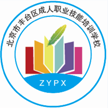 北京市丰台区成人职业技能培训学校
2、比较分析法
比较分析法是通过某项财务指标与性质相同的指标评价标准进行对比，揭示企业财务状况、经营成果和现金流量情况的一种分析方法。
比较分析法按比较对象的不同分为：绝对数比较分析、绝对数增减变动分析、百分比增减变动分析。
按照比较标准的不同分为：实际指标同计划指标比较、本期指标与上期指标比较、本企业指标同国内外先进企业指标比较
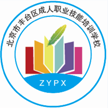 北京市丰台区成人职业技能培训学校
3、趋势分析法
趋势分析法是利用会计报表提供的数据资料，将两期或多期连续的相同指标或比率进行定基对比和环比对比，得出它们增减变动的方向、数额和幅度，以揭示企业财务状况、经营成果和现金流量变化趋势的一种分析方法。
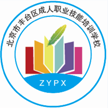 北京市丰台区成人职业技能培训学校
三、财务报表分析的基本指标
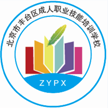 北京市丰台区成人职业技能培训学校
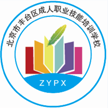 北京市丰台区成人职业技能培训学校
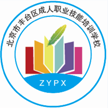 北京市丰台区成人职业技能培训学校
第三十二章  政府会计（非重点章节）
政府会计。理解政府会计的概念，掌握政府财务会计要素和政府预算会计要素，辨别政府决算报告的概念与政府财务报告的概念。